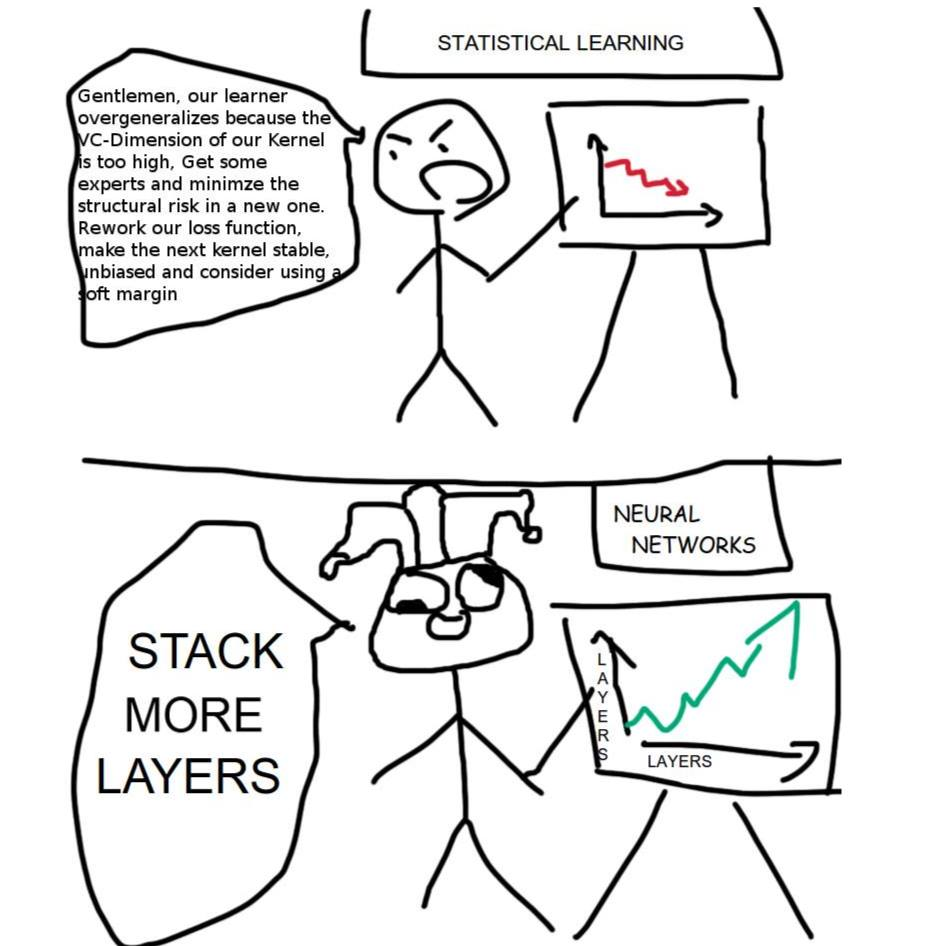 Source:
Somewhere on Reddit
[Speaker Notes: Done]
CIS 700-004: Lecture 3W
Challenges in training neural nets
01/30/19
[Speaker Notes: Done]
Course Announcements
HW0 is due tonight.
Reminder to make a private Piazza post if you'd like Canvas access to submit the homework as an auditor.  We have 10 additional spots for enrollment available to people who submit the homework.
Today, we pretend to be doctors!
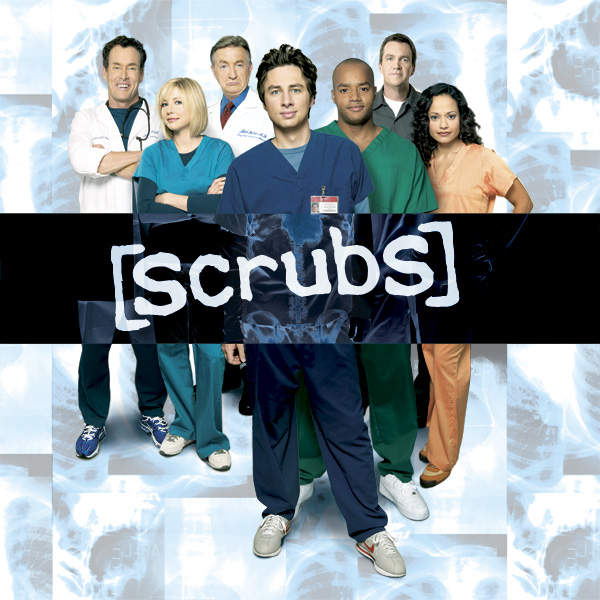 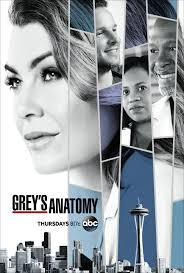 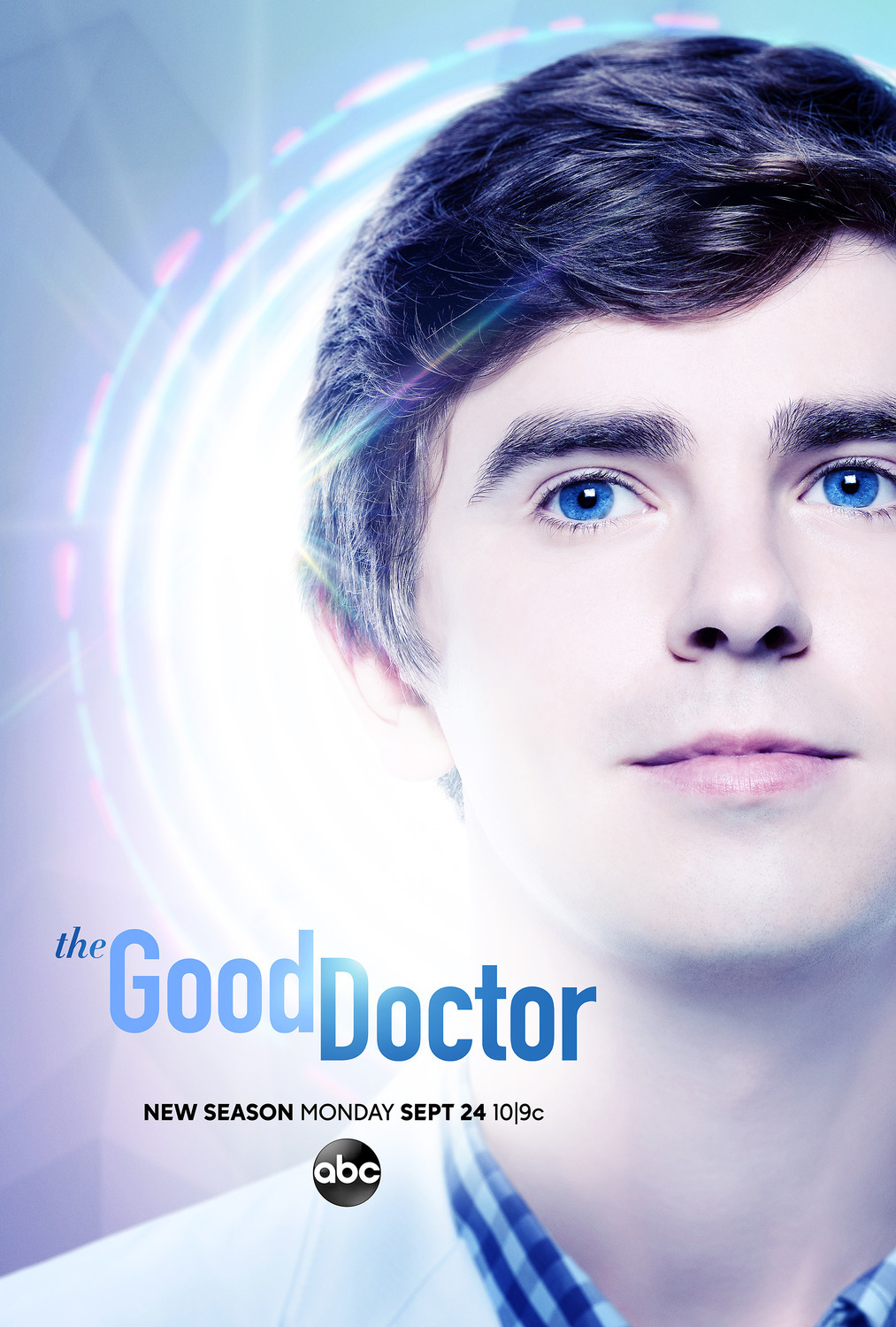 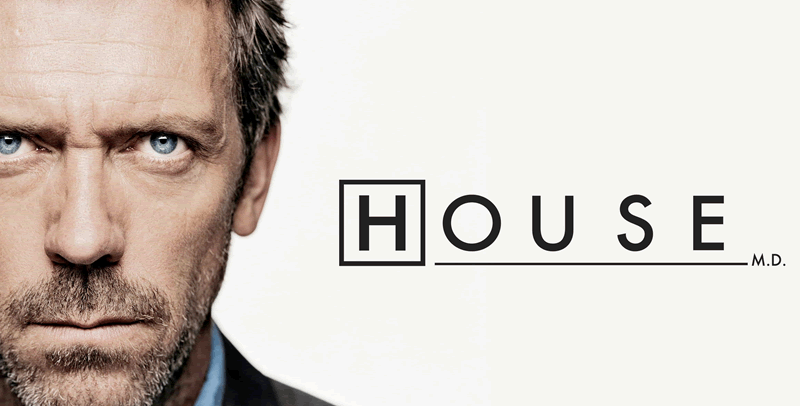 Today's agenda
Finish up the anatomy of a neural net
Loss functions
Universal approximation
Tensorboard: a data scientist's best friend
Challenges in training neural nets
Initialization challenges
Gradient challenges
Magnitude problems
Direction problems
Loss functions
[Speaker Notes: Done]
Mean squared error
Often used if the network is predicting a scalar.
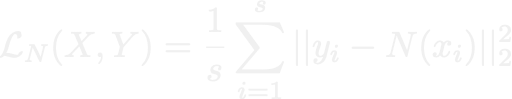 [Speaker Notes: Done]
Cross-entropy
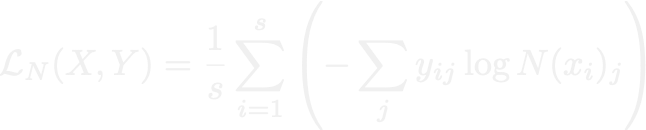 Most common loss function for classification tasks.
It is a measure of distance between two probability distributions.
For classification, generally the target vector is one-hot encoded, which means that        is 1 where        belongs to class j, and is otherwise 0.
Be careful to apply cross-entropy loss only to probabilities! (e.g. after softmax)
In PyTorch, softmax and cross-entropy can be applied in a single step.
Be careful in that case not to apply it twice :)
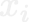 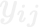 Cosine similarity
Computes similarity between directions of two vectors.
Often used in NLP contexts.  For example, the two vectors might be the frequencies of different words.
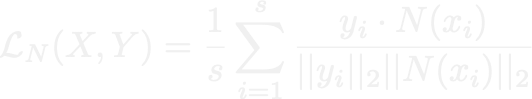 [Speaker Notes: Done]
Universal Approximation
No Free Lunch Theorem
“If an algorithm performs better than random search on some class of problems then in must perform worse than random search on the remaining problems.”
Aka "A superior black-box optimisation strategy is impossible."
Aka "If our feature space is unstructured, we can do no better than random."
No Free Lunch Theorem
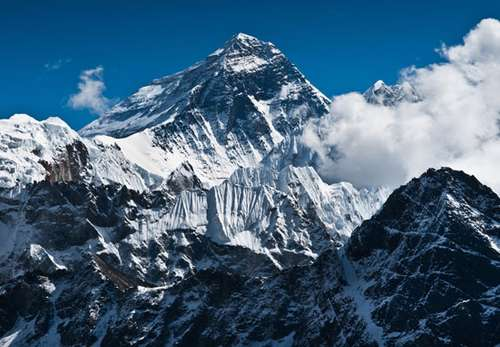 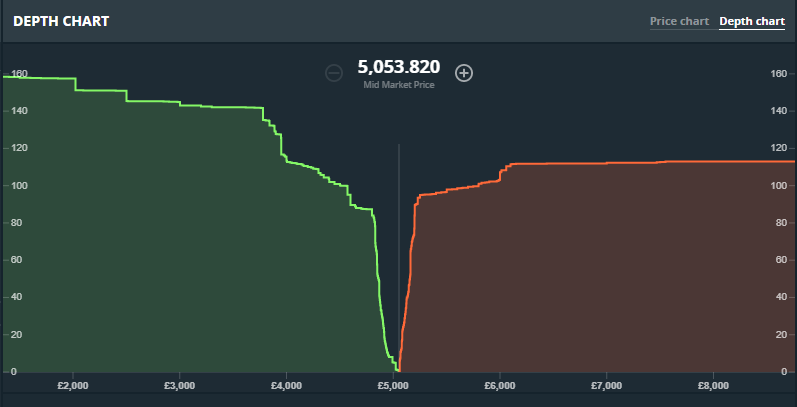 Some problems are harder than others.
Linearly separable problems
Problems with no structure
Continuous problems
Real-life problems
xor
Easy
Hard
Solved by perceptron
Unsolvable by No Free Lunch Theorem
Some problems are harder than others.
Linearly separable problems
Problems with no structure
Continuous problems
Real-life problems
xor
Easy
Hard
Solved by perceptron
Unsolvable by No Free Lunch Theorem
Loosely, UAT says that neural nets can solve these problems
Universal Approximation Theorem
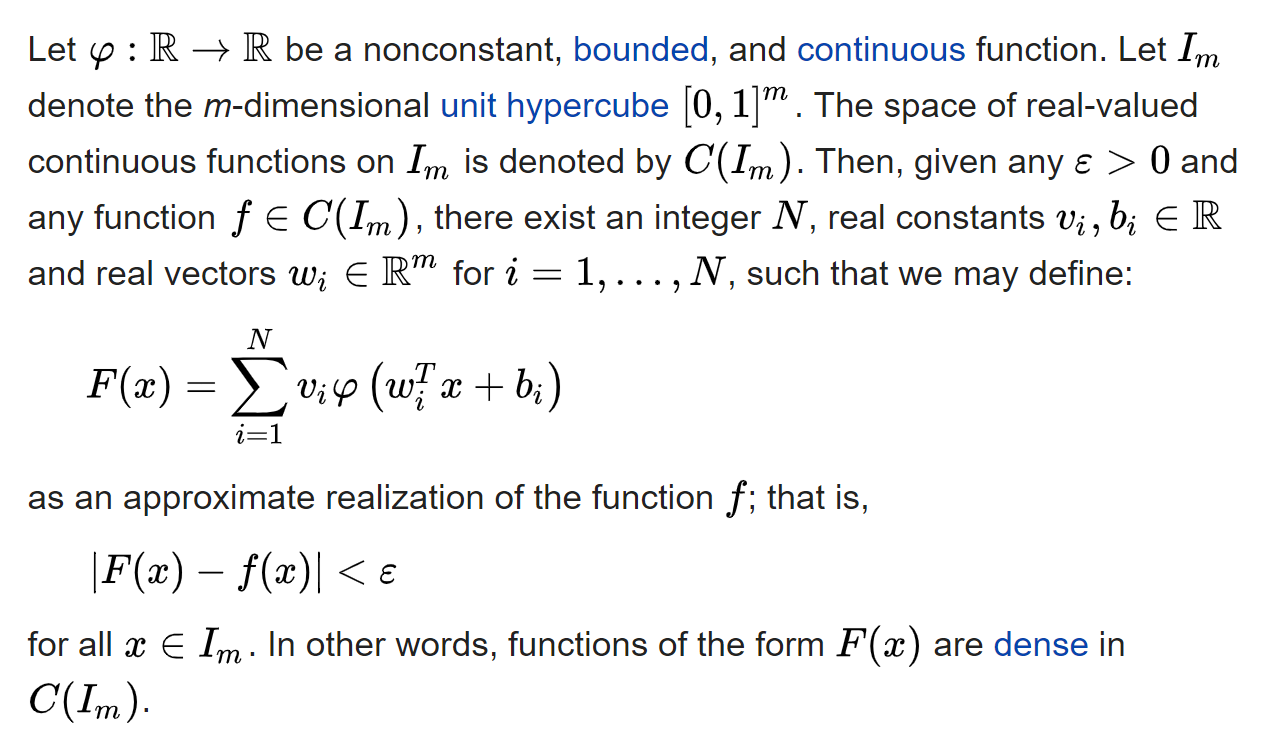 Cybenko's construction
Suppose we want to approximate the following function:
y
x
Cybenko's construction
Suppose we want to approximate the following function:
y
x
1
2
3
4
We can approximate it as a piecewise-constant function.
Cybenko's construction
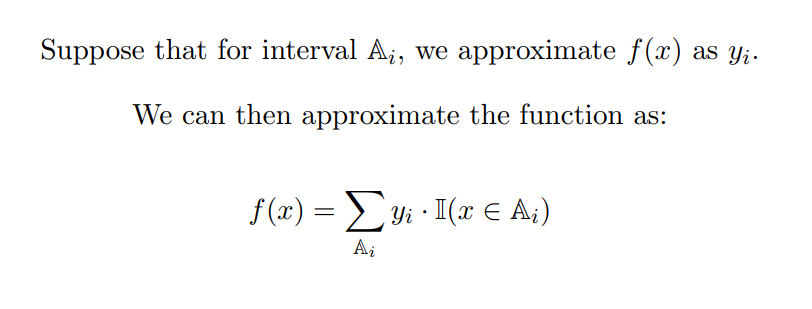 Let's make a neural net that represents the indicator function for the interval [2, 3].
Cybenko's construction: the indicator function
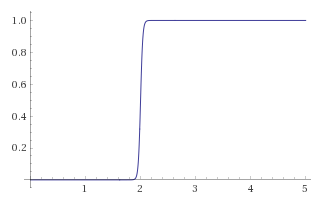 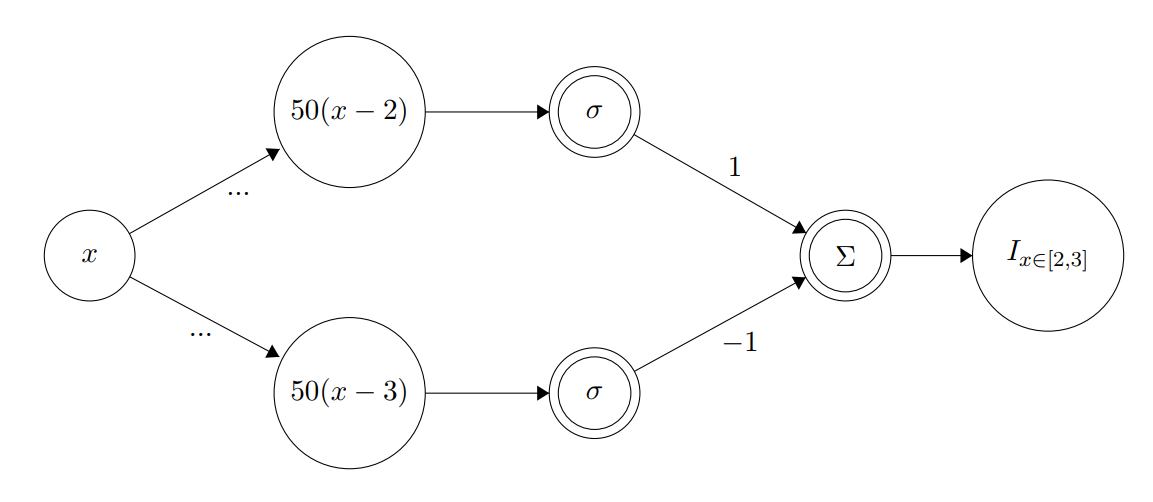 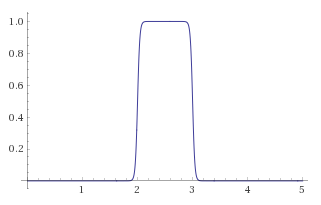 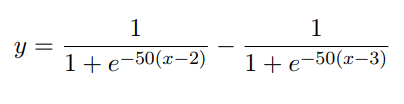 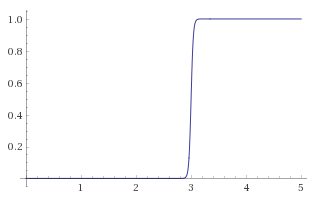 Cybenko's construction
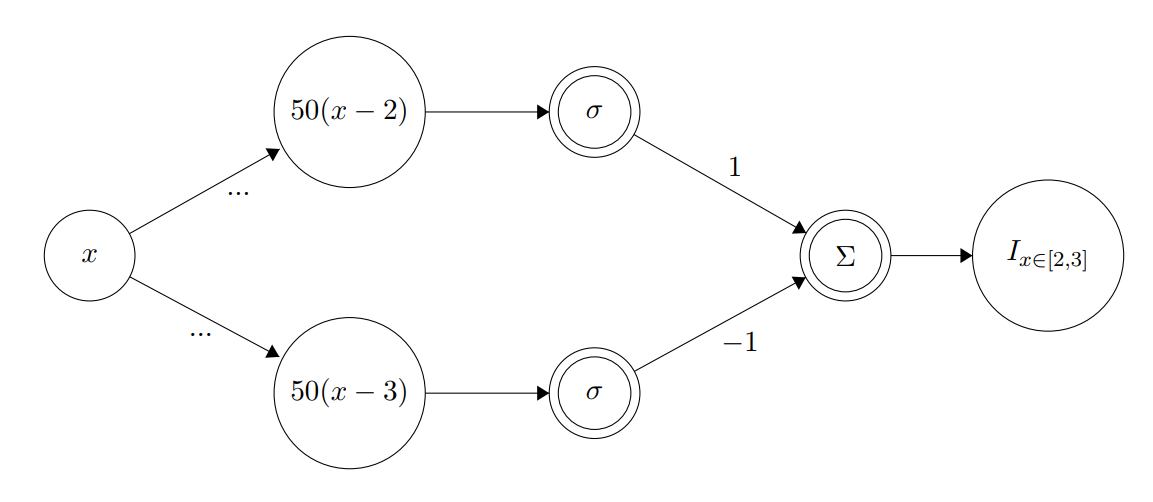 Interval a1
y1
Σ
y
...
Interval an
yn
Indicator approximators
UAT insight: any nonconstant, bounded, continuous transfer function could generate a class of universal approximators.
Training Challenges
Training Challenges: Initialization
How do we initialize our weights?
Most models work best when normalized around zero.
All of our choices of activation functions inflect about zero.
What is the simplest possible initialization strategy?
Zero initialization
We set all weights and biases to be zero in every element.
How will this perform?
Zero initialization: is horrible.
Zero initialization
Vanilla
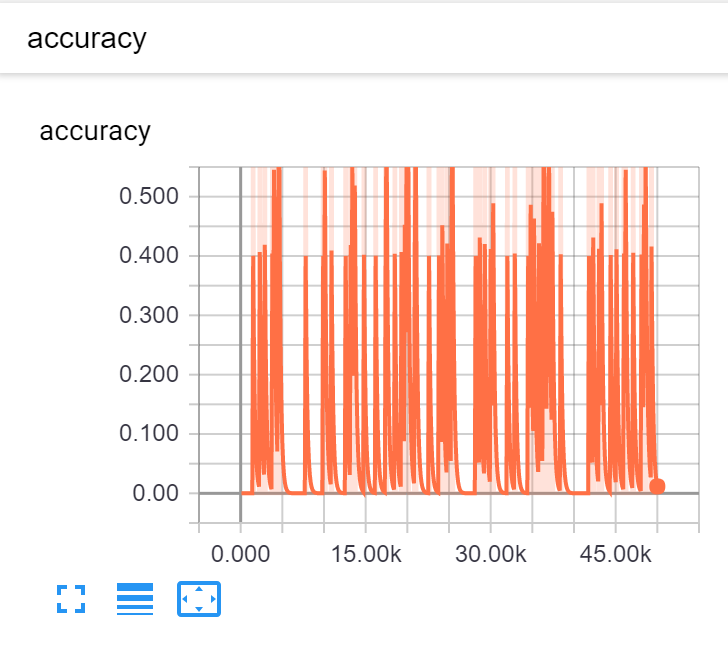 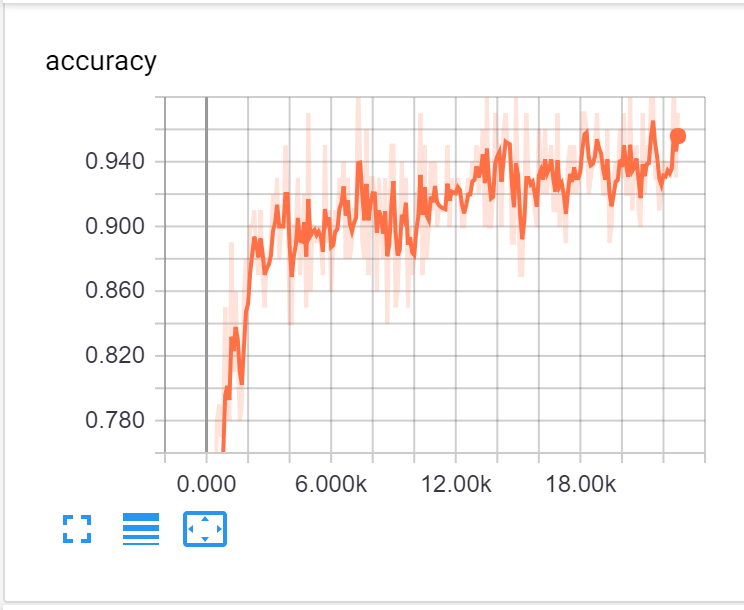 Zero initialization: debugging why it's so horrible
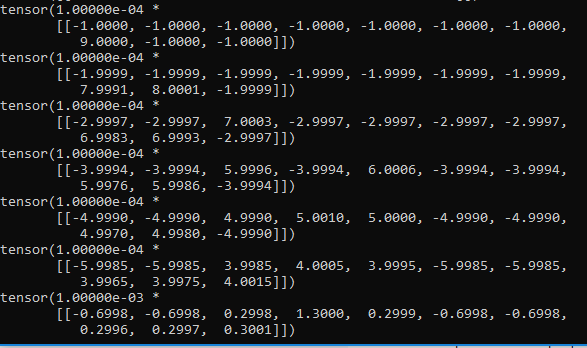 Outputs
Zero initialization: debugging why it's so horrible
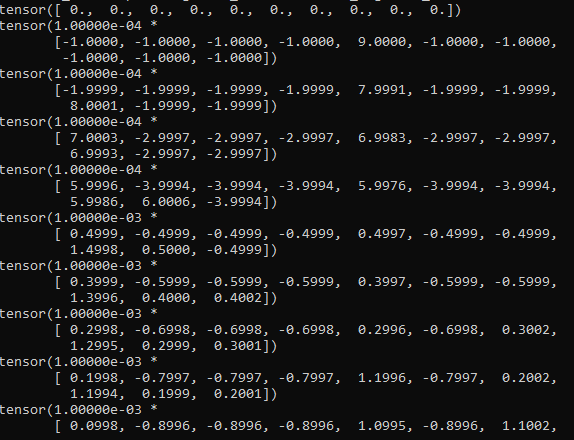 Parameters
Zero initialization: debugging why it's so horrible
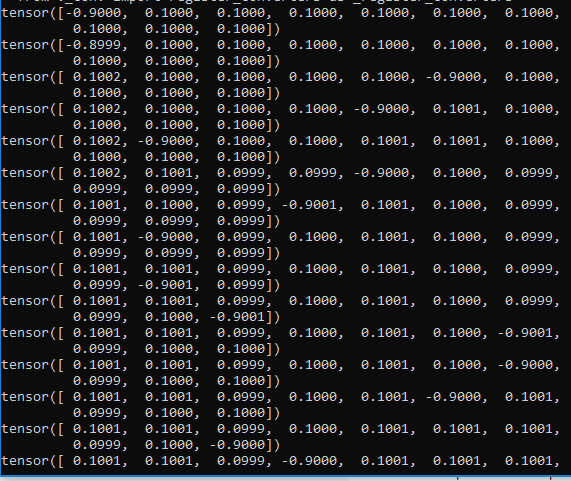 Gradients
Zero initialization gives you an effective layer width of one.  Don't use it.  Ever.
The next simplest thing: random initialization
We select all weights and biases uniformly from the interval [0,1]
How will this perform?
Random initialization: slightly better.
Random initialization
Vanilla
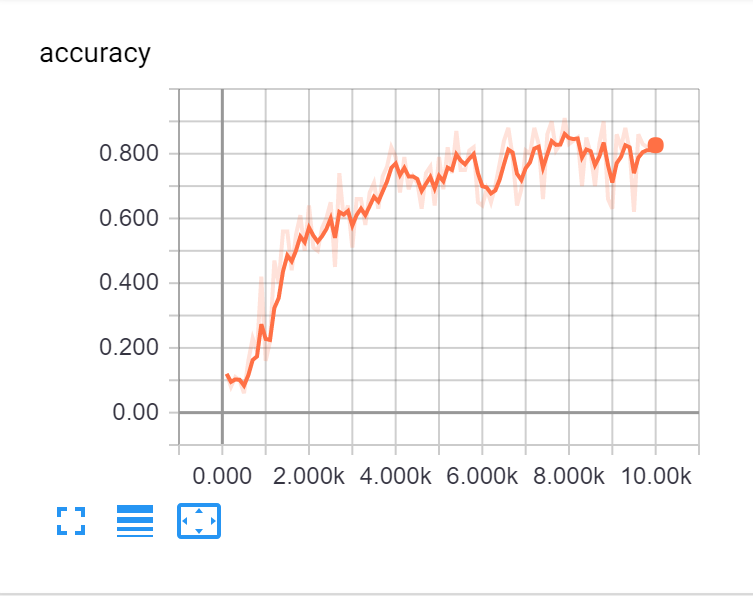 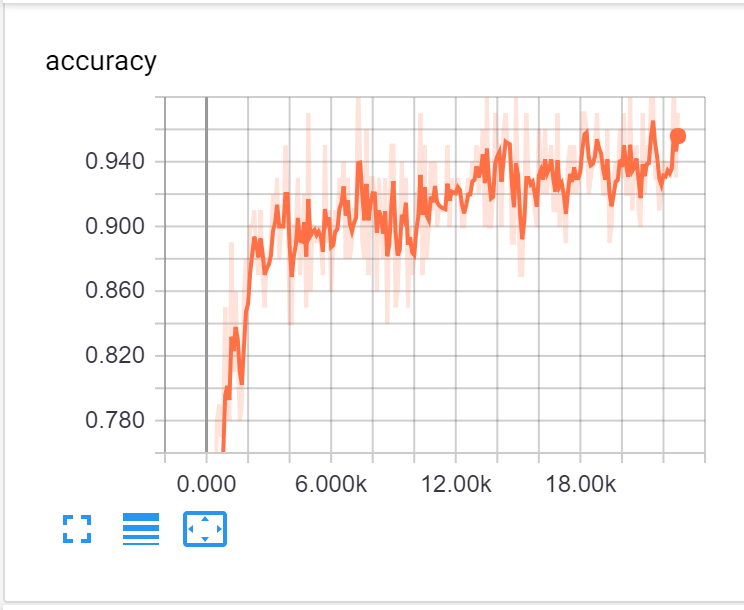 Random initialization scales poorly with layers.
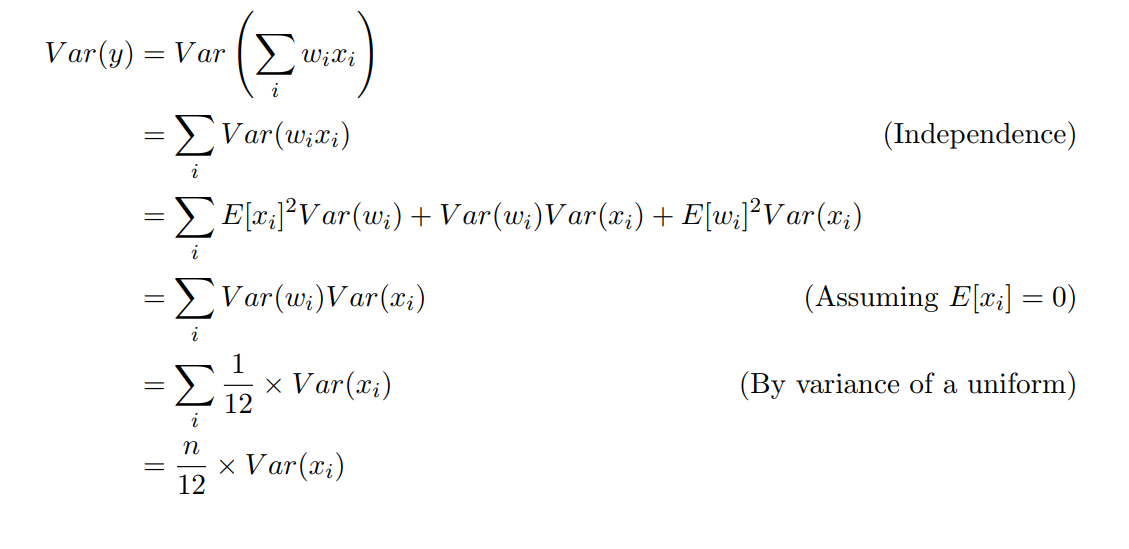 Smart initializations
The variance of a single weight should scale inversely with width.
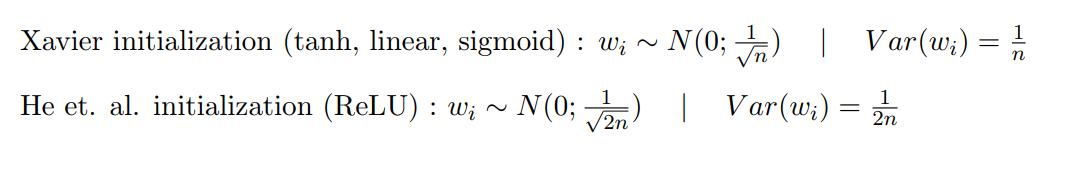 Correction - He et al.: variance = 2/n, not 1/2n
Xavier initialization: good.  Also familiar.
Xavier initialization
Vanilla
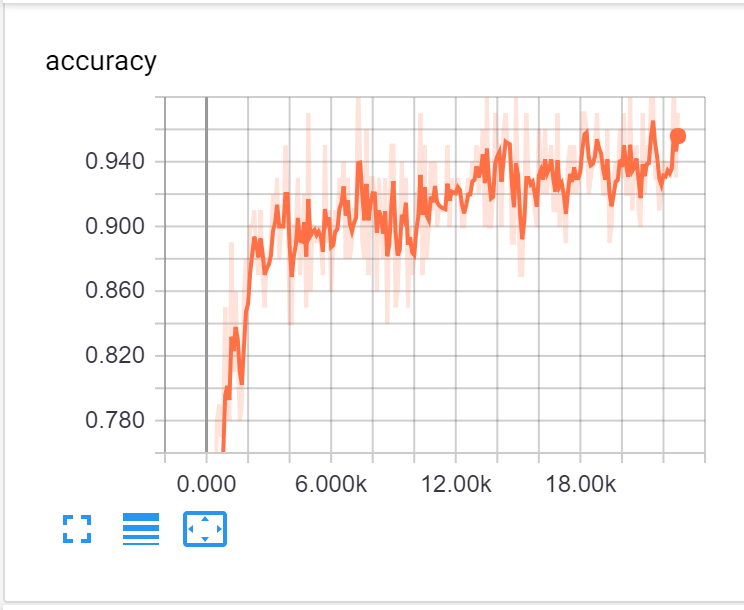 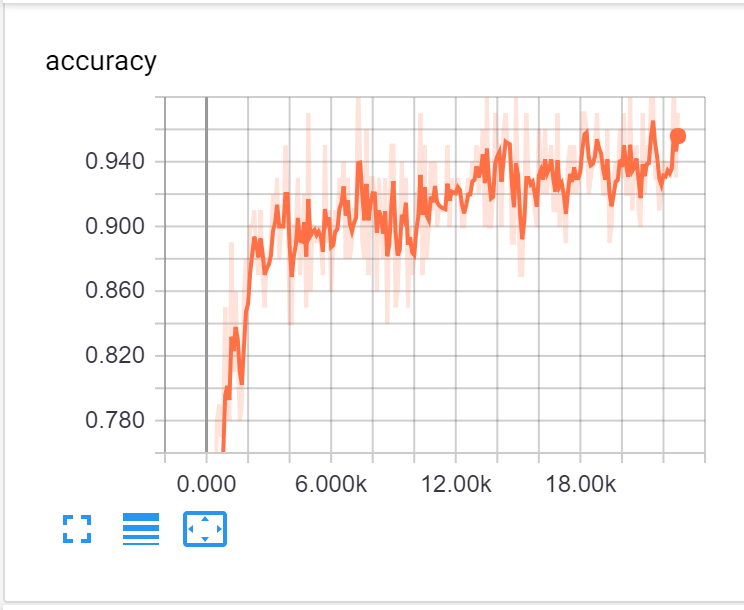 PyTorch uses Xavier initialization.
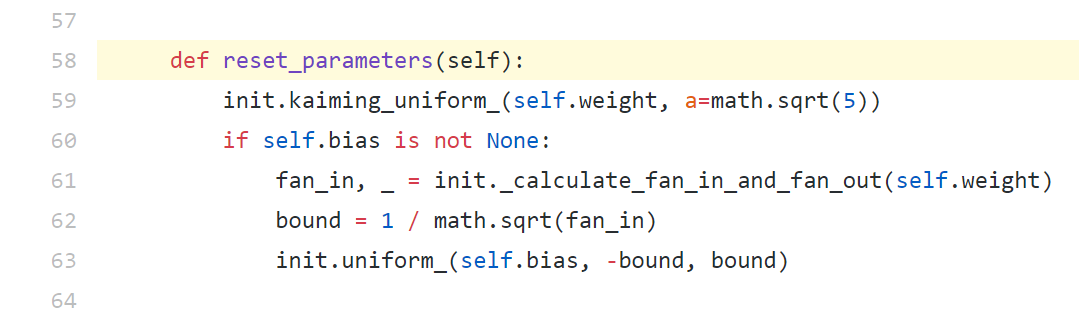 Training Challenges: Gradient Flow
Various learning curves demonstrating problems.
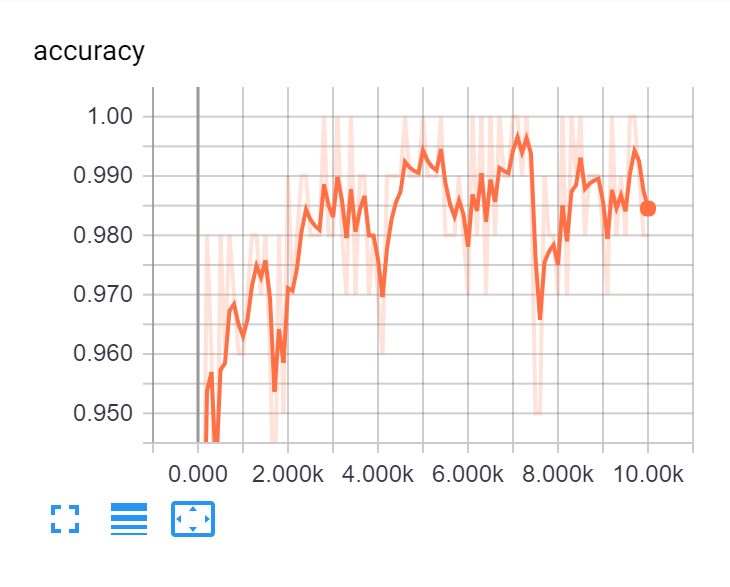 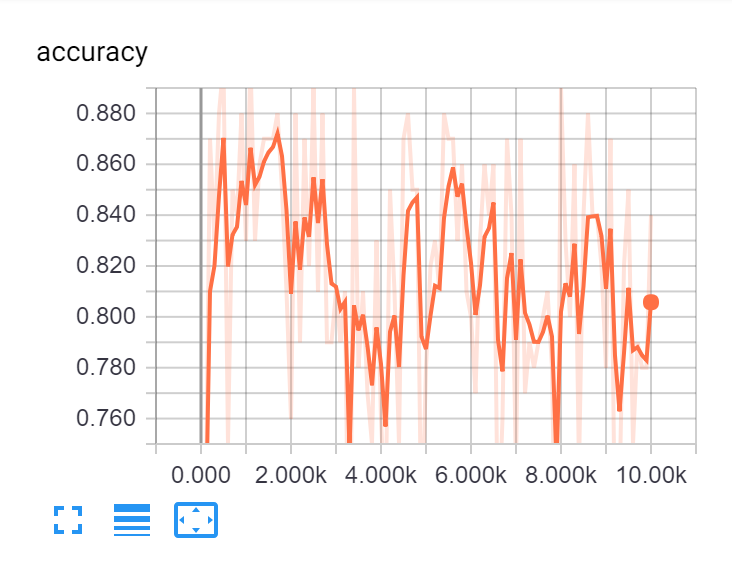 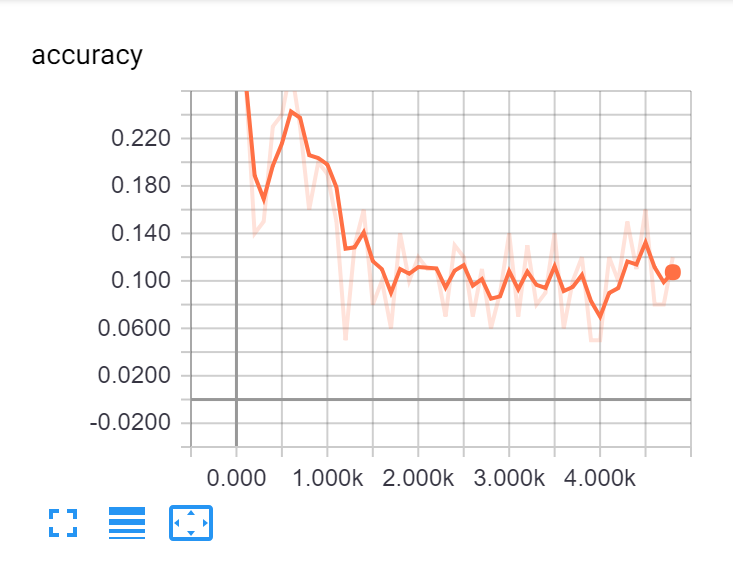 Training Challenges: Gradient Magnitude
Rate tuning
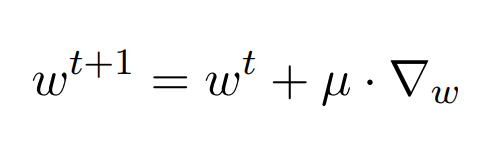 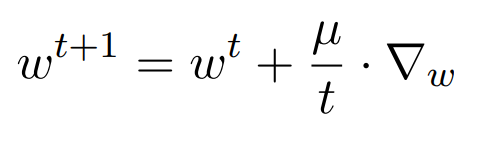 Advanced optimizers: Adagrad
"Adaptive gradient algorithm"
Adapts a learning rate for each parameter based on size of previous gradients.
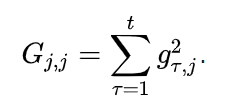 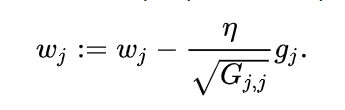 Advanced optimizers: RMSprop
"Root mean square prop"
Adapts a learning rate for each parameter based on size of previous gradients.
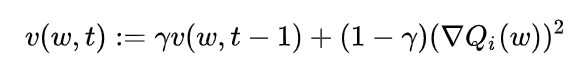 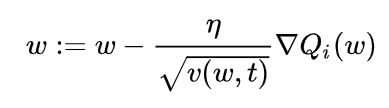 Advanced optimizers: Adam
"Adaptive moment estimation"
Similar to RMSprop, but with both the first and second moments of the gradients
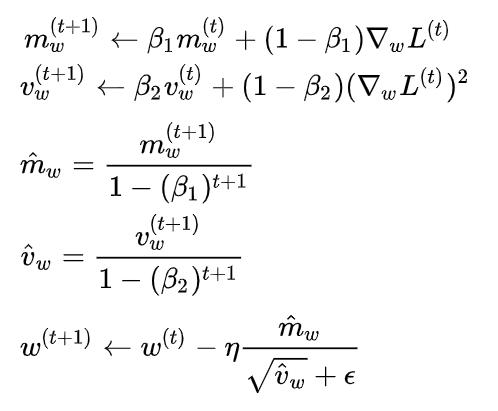 What to do when your gradients are still enormous
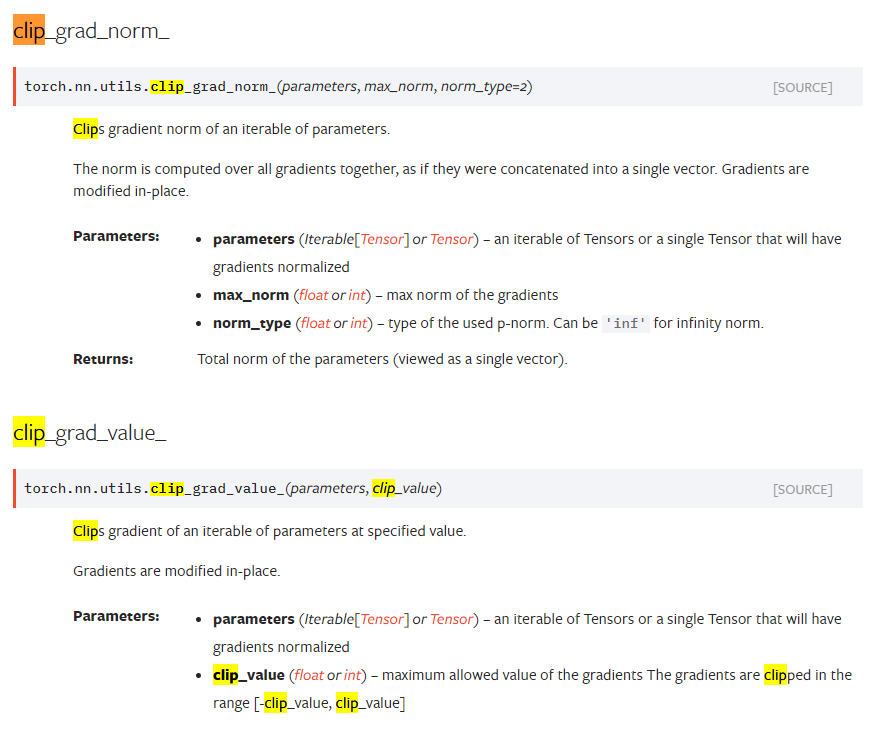 What to do when your gradients are too small
Find a better activation?
Find a better architecture?
Find a better initialization?
Find a better career?
Training Challenges: Gradient Direction
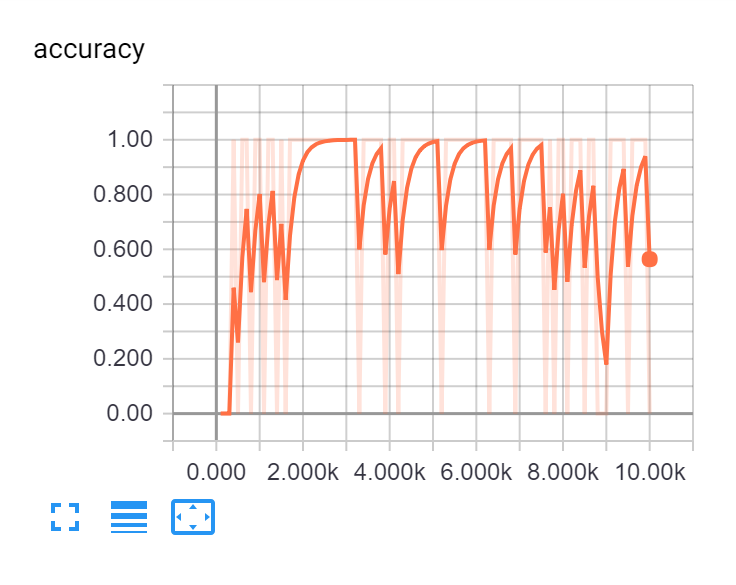 A brief interlude on algorithms
A batch algorithm does a computation all in one go given an entire dataset
Closed-form solution to linear regression
Selection sort
Quicksort
Pretty much anything involving gradient descent.
An online algorithm incrementally computes as new data becomes available
Heap algorithm for the kth largest element in a stream
Perceptron algorithm
Insertion sort
Greedy algorithms
Minibatching
A minibatch is a small subset of a large dataset.
In order to perform gradient descent, we need an accurate measure of the gradient of the loss with respect to the parameters.  The best measure is the average gradient over all of the examples (gradient descent is a batch algorithm).
Computing over 60K examples on MNIST for a single (extremely accurate) update is stupidly expensive.
We use minibatches (say, 50 examples) to compute a noisy estimate of the true gradient.  The gradient updates are worse, but there are many of them.  This converts the neural net training into an online algorithm.
How PyTorch handles batching
# MNIST Dataset
dataset = dsets.MNIST(root='./data',
                      train=True,
                      transform=transforms.ToTensor(),
                      download=True)

# Data Loader (Input Pipeline)
data_loader = torch.utils.data.DataLoader(dataset=dataset,
                                          batch_size=100,
                                          shuffle=True)
Classical regularization
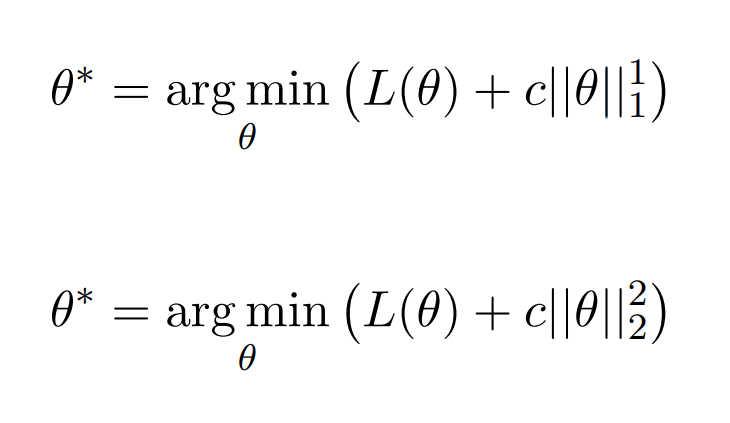 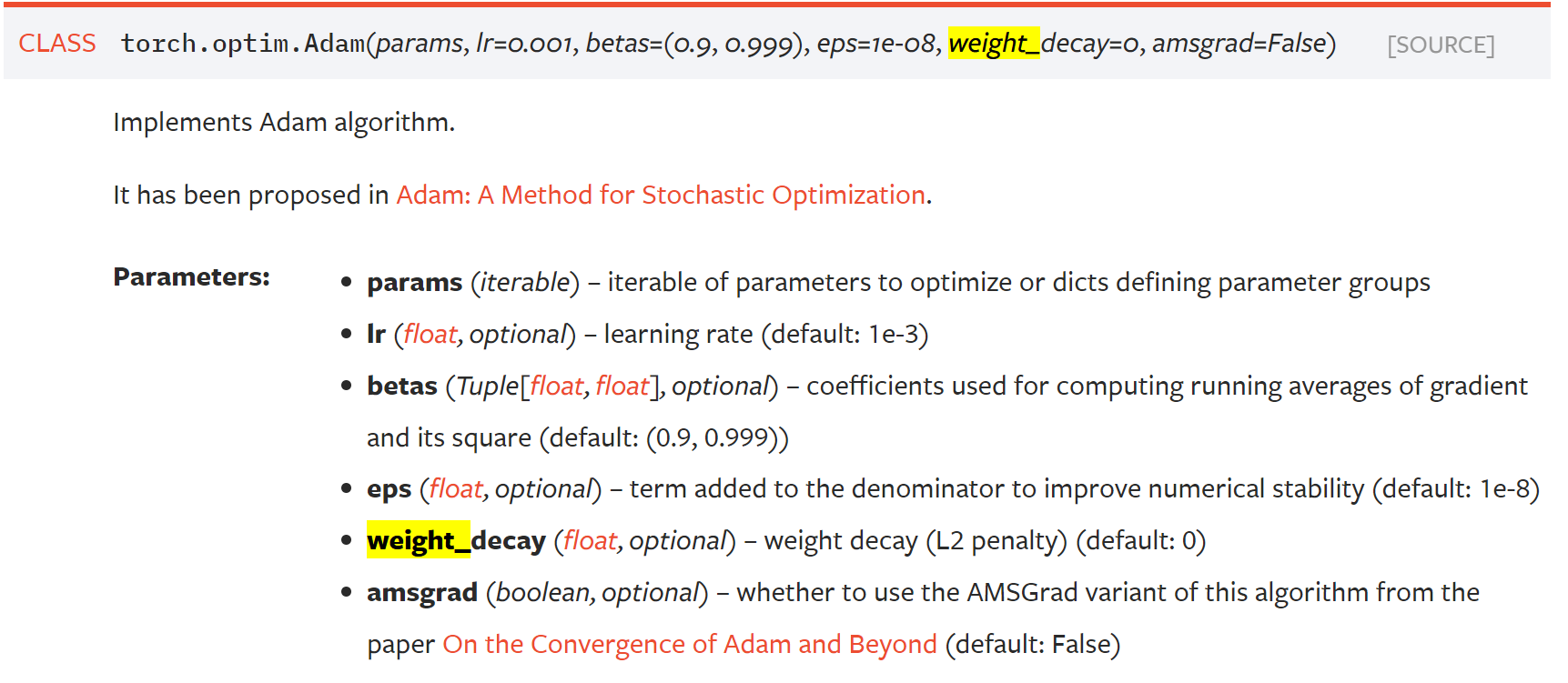 Dropout
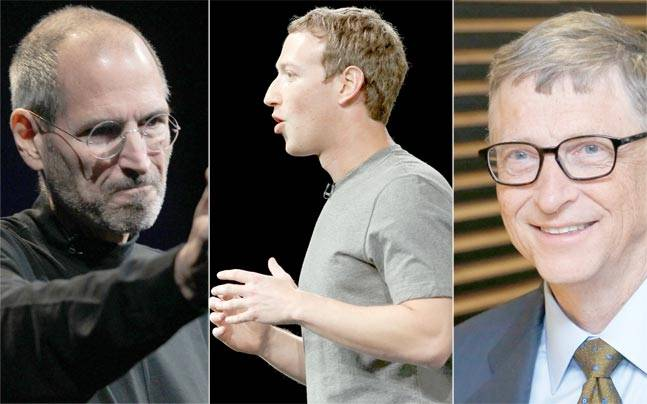 Dropout
Prevents overfitting by preventing co-adaptations
Forces "dead branches" to learn
Developed by Geoffrey Hinton, patented by Google
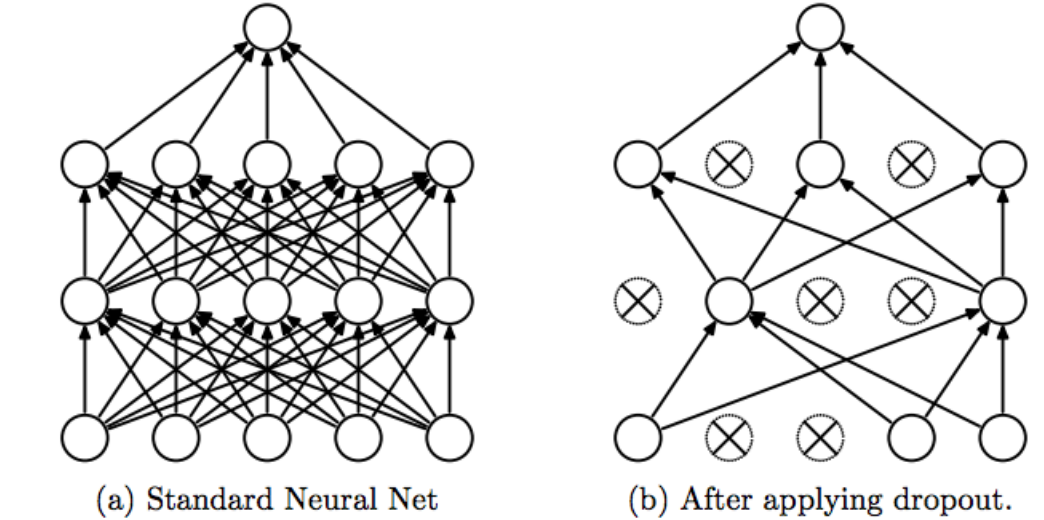 Dropout
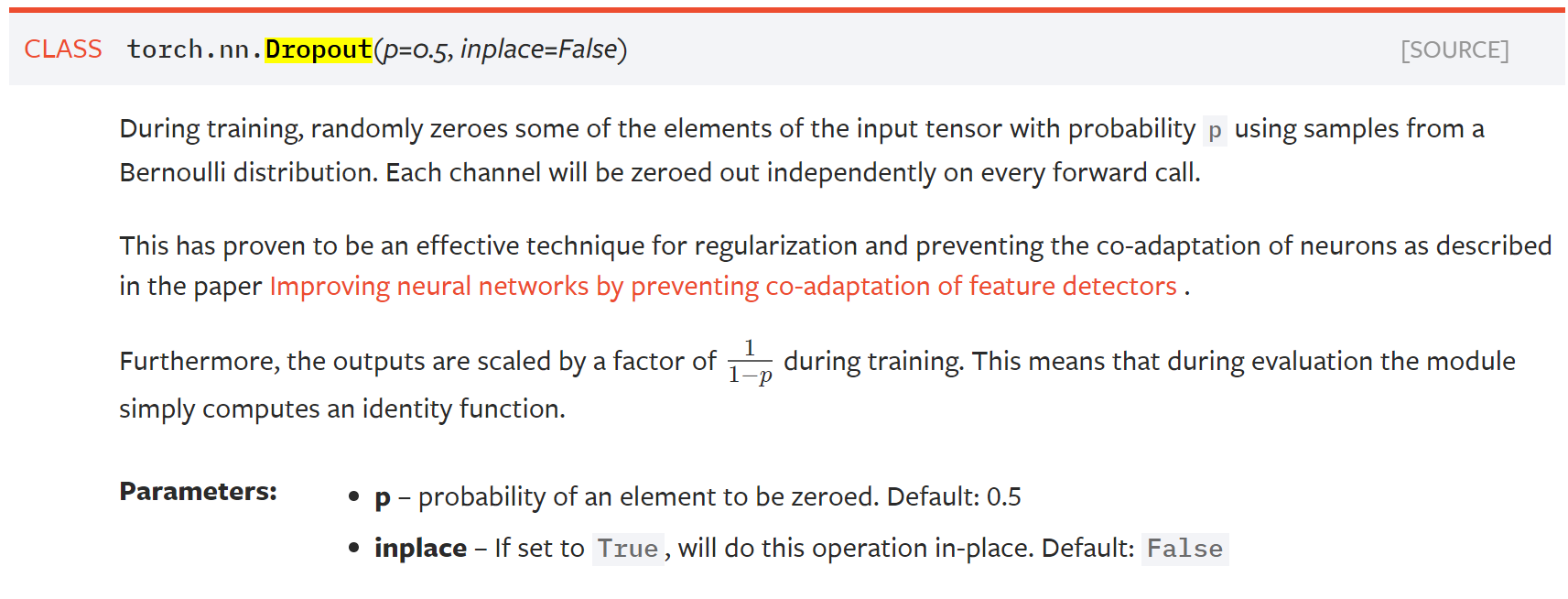 Early stopping*
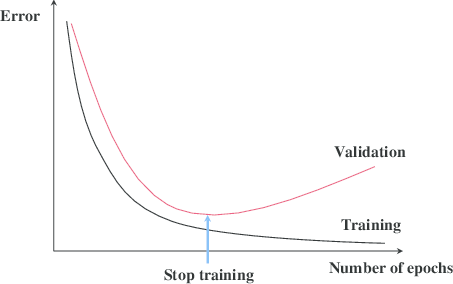 *not built-in.  Oh, the horror.
So why do we have all this machinery?
So why is training a deep neural net hard?
Universal approximation theorem doesn't help us learn a good approximator.
Neural nets do not have a closed form solution.
Neural nets do not have a convex loss function.
Neural nets are really expressive.
The awful, awful VC-dimension of neural nets
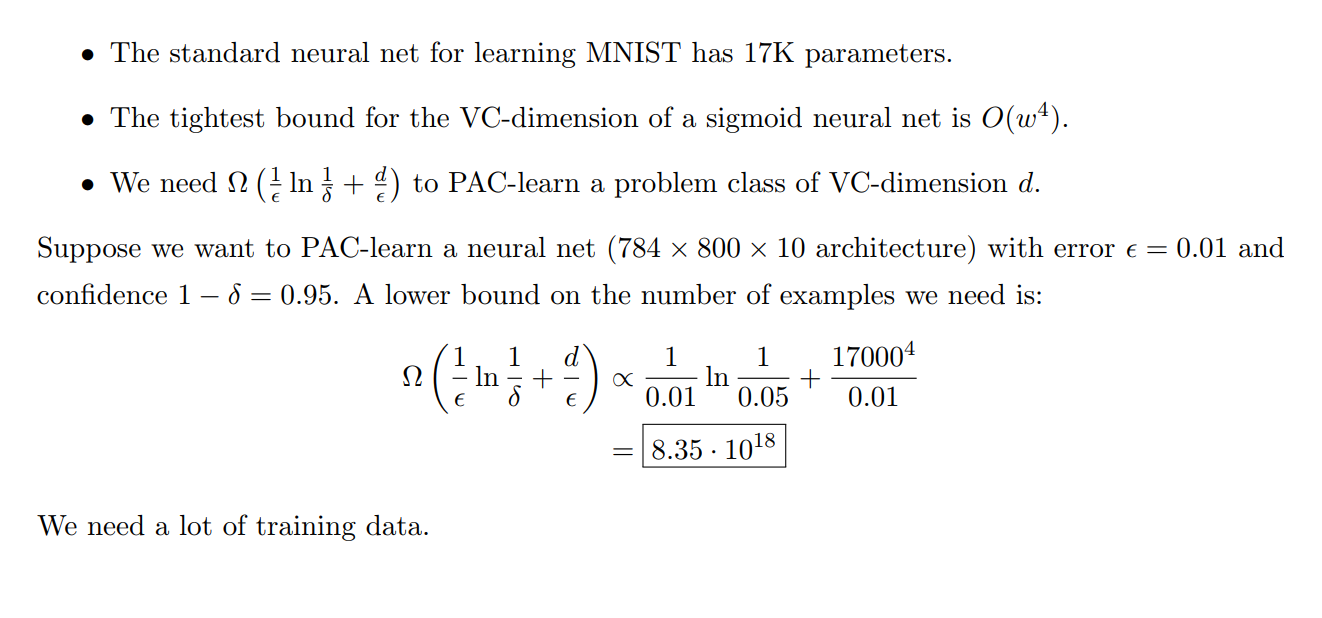 The optimization problem is hard, and there are no guarantees on learnability.

We invented methods for manipulating gradient flow to get good parametrizations despite tricky loss landscapes.
Looking forward
HW0 is due tonight.
HW1 will be released later this week.
Next week, we discuss architecture tradeoffs and begin computer vision.